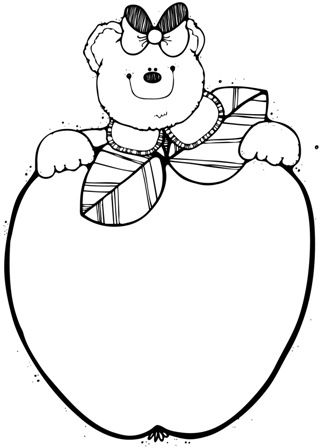 امثلة:
عند اكمال تمارين
في عملية القسمة 
المقسوم نقسمها
على ناتج القسمة
مثال:
2=__÷10

نقسم ال10 
على 2
نحصل على 5 

 2=_5_÷10
اكمل التمارين التالية:
7=__÷21
5=__÷30
4=__÷28
10=__÷100
9=__÷45
9=__÷81
10=___÷90
3=__÷18
8=__÷24
8=__÷16
5=__÷10
3=__÷15
5=__÷40
6=___÷24
7=__÷14
2=__÷12
4=__÷16
6=__÷30
5=___÷25
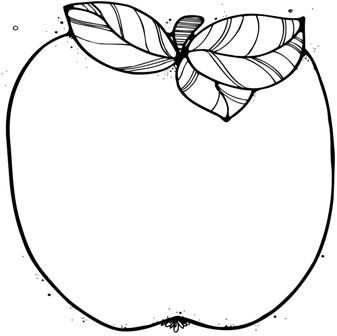 عند تركيب تمارين
يجب ان ننتبه ان المقسوم دائما اكبر من المقسوم عليه ومن ناتج القسمة
لذلك نفكر في عدد كبير يقسم على الناتج
مثال:
3=__÷__
نأخذ 18 نقسمه على 3 يعطينا 6
لذلك نكتب :
3=__6÷_18_
امثلة:
ركب التمارين  التالية بأعداد مختلفة 
حتى تحصل على ناتج القسمة:
3=__÷__
8=__÷__
9=__÷__
2=__÷__
5=__÷__
7=__÷__
5=__÷__
10=__÷__
4=__÷__
6=__÷__
3=__÷__
8=__÷__
9=__÷__
2=__÷__
5=__÷__
7=__÷__
5=__÷__
10=__÷__
1=__÷__
6=__÷__